TARRAGONA, 13 D’OCTUBRE 2013
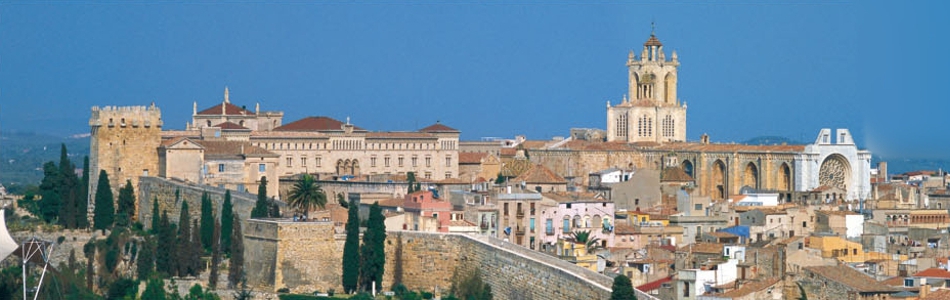 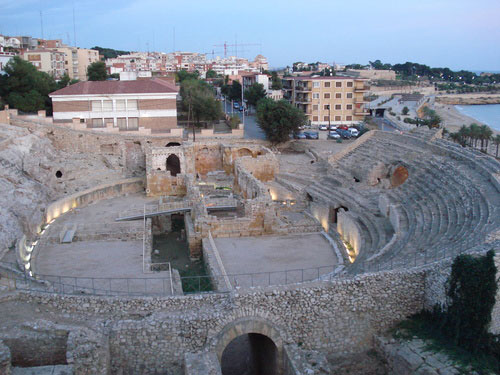 BEATIFICACIÓ DELS MÀRTIRS DE LA PERSECUCIÓ RELIGIOSA A ESPANYA EN EL s. XX
Més de 500 sacerdots, religiosos, monges,laics, bisbes foren executats a causa de la seva fe
PERE ROCA i TOSCASReligiós Fill de la Sagrada Família
Neix a Mura (Bages) el 7 d’ctubre de 1916
Fou batejat a la parròquia de Sant Martí
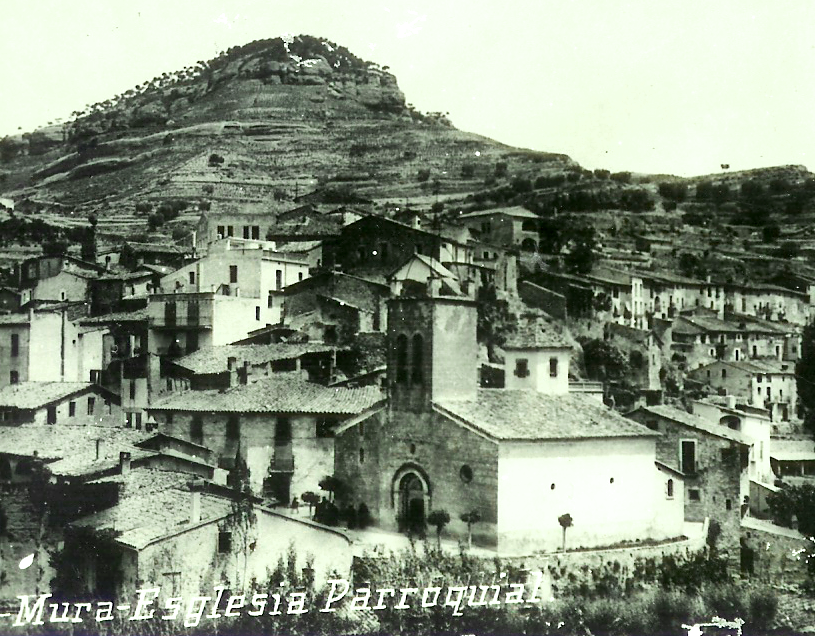 Ingressa, molt jovenet, al Seminari dels Fills de la Sagrada Família a Blanes
Professa com a religiós al Seminari de Les Corts el setembre de 1932 i inicia els estudis pel sacerdoci
Era un bon estudiant, admirador de la literatura catalana, poeta ell mateix. Alegre, bromista, pietós, molt estimat per tothom
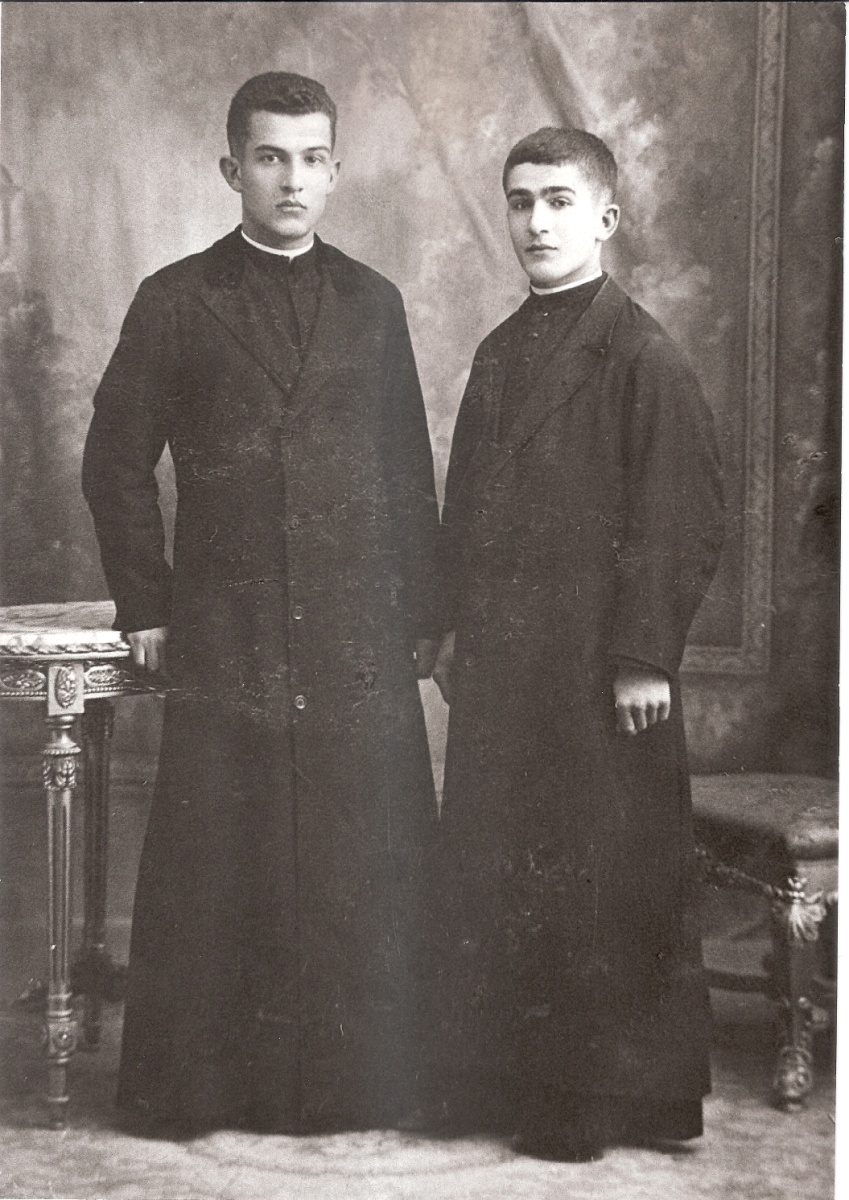 Pere Roca i el seu germà Casimir
En esclatar la guerra, el 18 de juliol de 1936, es precipita la persecució religiosa: destrucció d’esglésies, convents, escoles catòliques. I  comencen les detencions i execucions de sacerdots, religiosos i laics.
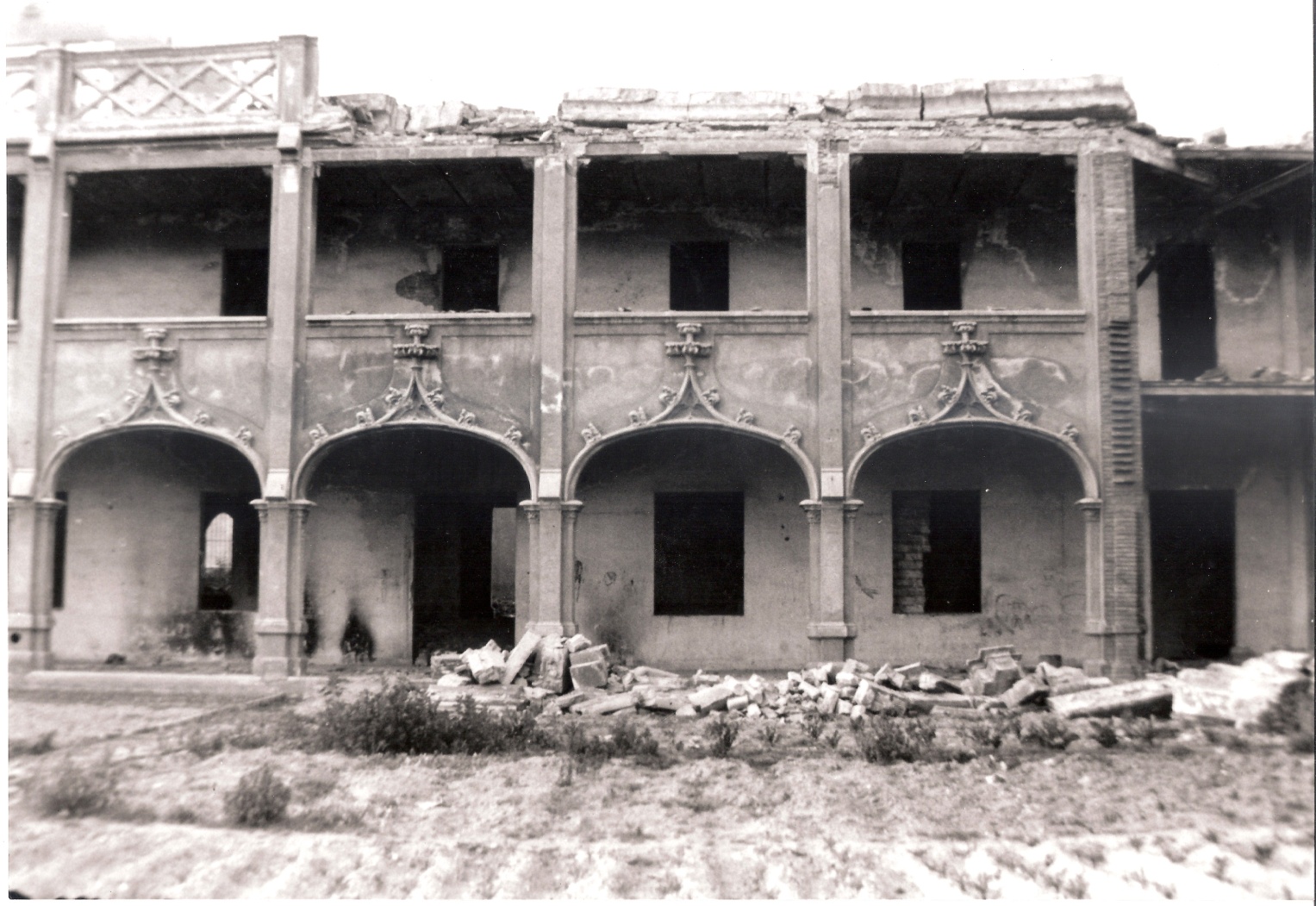 Pere Roca ha d’abandonar d’amagat el seminari de Les Corts. 
El Seminari és incendiat. 
Entre les cendres van quedar molts dels seus poemes...
En Pere es refugia a casa seva, a Mura.
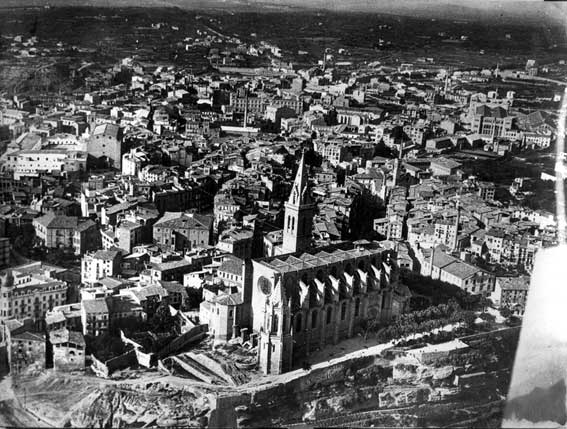 Al cap de poc, 
se’n va a Manresa
Vol intentar d’arribar a Roma, junt amb Pedro Ruiz, religiós company seu, per continuar els estudis pel sacerdoci
Junt amb Pedro Ruiz, el seu germà Pau i dos companys més, decideixen creuar la frontera: Els religiosos per anar a Roma, els altres 3 per refugiar-se a França
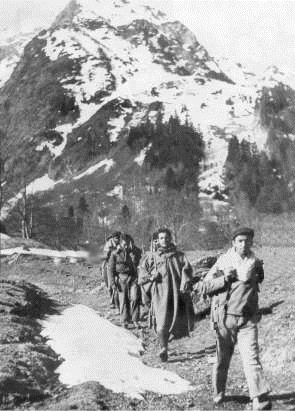 El trajecte previst: 
Berga, La Pobla de Lillet, 
La Molina, França.
Era el dia 1 d’abril de 1937
Però a La Pobla de Lillet van ser detinguts pels milicians, que els retornaren cap a Manresa un altre cop, on foren empresonats
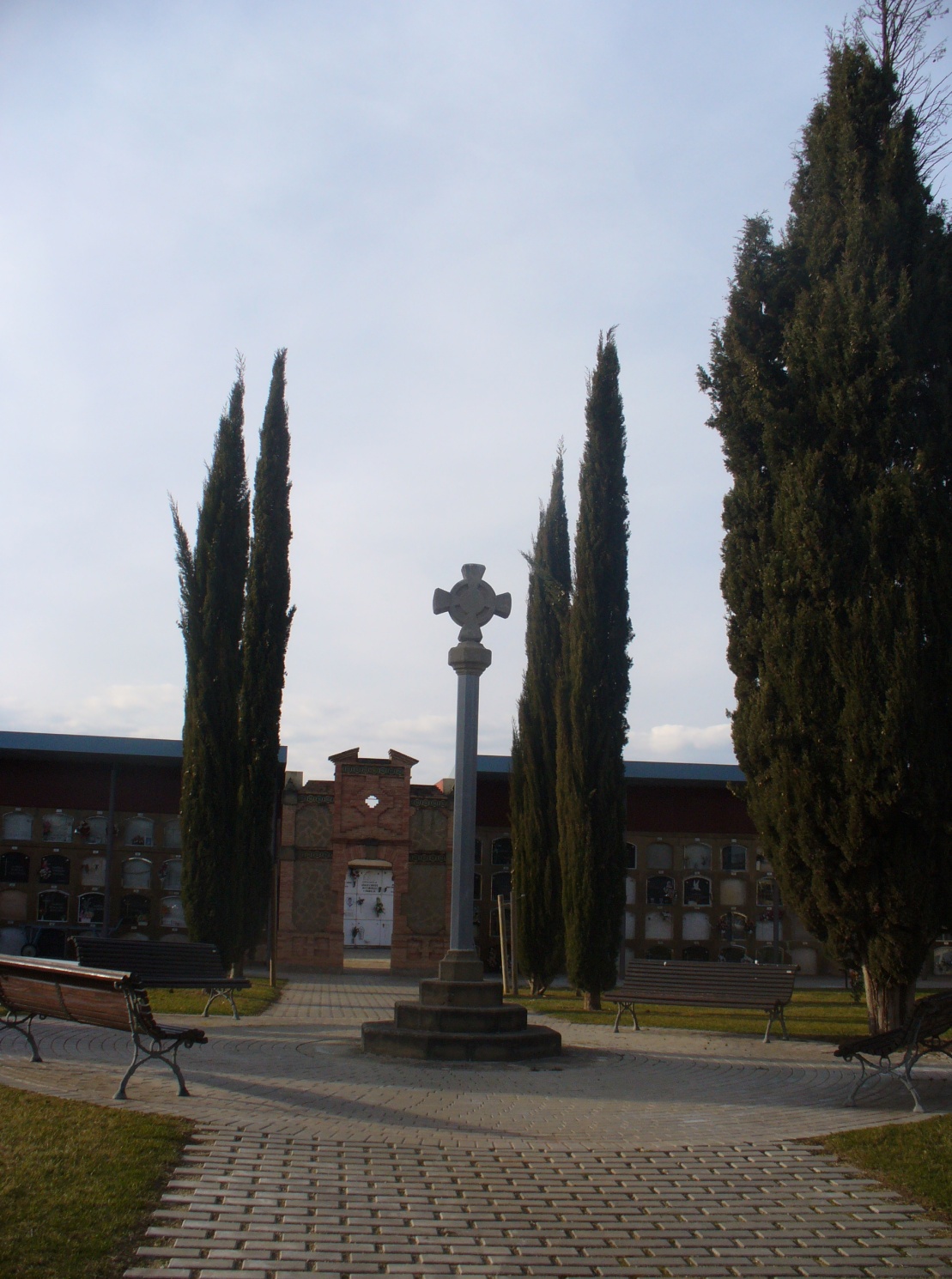 El dia 12 d’abril van ser assassinats a la carretera de Manresa a Vic, en el municipi de Sant Fruitós de Bages. En trobar en la carretera els seus cadàvers, foren enterrats a la fossa comuna del cementiri d’aquest poble
Abans que ells, ja havien estat assassinats altres religiosos i sacerdots Fills de la Sagrada Família
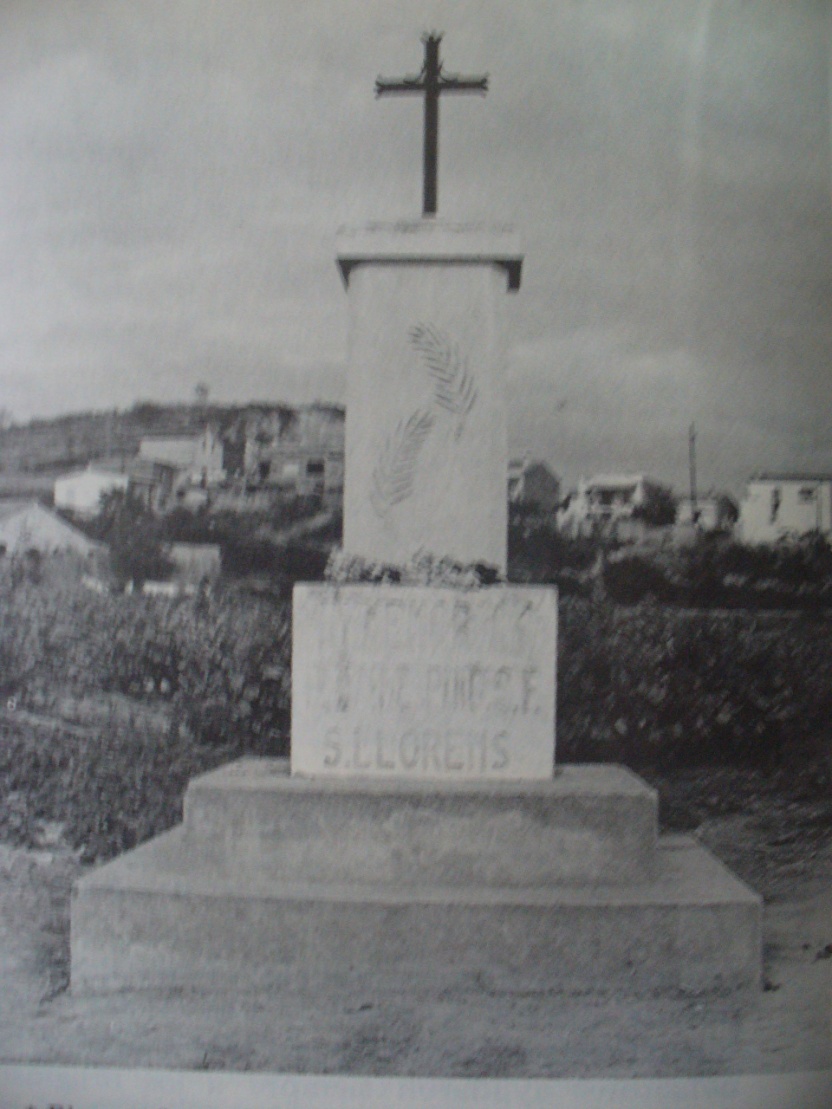 Els primers, 
el dia 30 de juliol de 1936 
 a Blanes
P. Jaume Puig i Mirosa (Terrassa 1908 - Blanes 1936)Sacerdot, superior del Col·legi Santa MariaVa ajudar a Sebastià Llorens a amagar la imatge de la Mare de Déu del Vilar.Va ser detingut, interrogat  i afusellat al mig del carrer
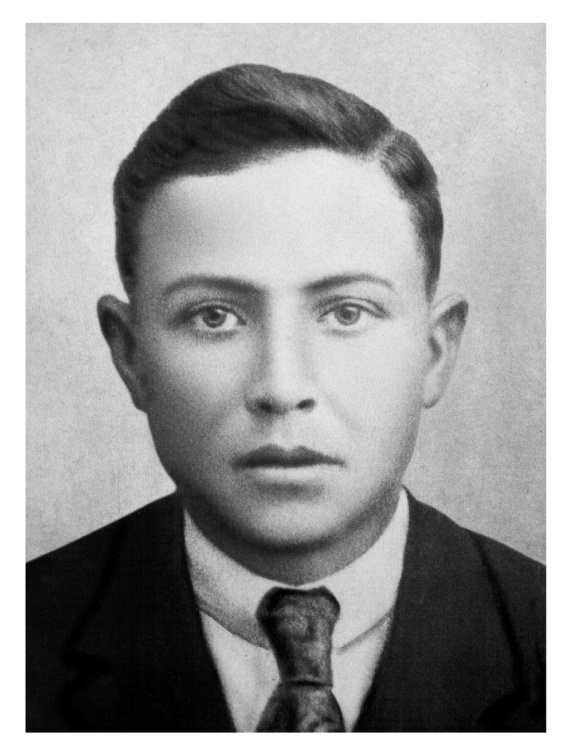 Sebastià Llorens
(Tordera 1909 – Blanes 1936)
Exalumne del col·legi i amic del P. Puig.
Mentre interrogaven al P. Puig, va esperar-lo a la sortida i va voler acompanyar-lo cap a casa. En  caure afusellat el P. Puig, va voler sostenir-lo, 
i van disparar contra ell mateix.
I com ells, moriren 16 religiosos més....

Pel fet de ser qui eren......
Sacerdots, religiosos.....  
..que havien entregat la seva vida a educar els infants i els joves...
..que exercien el sacerdoci en les escoles amb les celebracions litúrgiques, 
la predicació, la confessió, la pastoral escolar, ...
..amb una vida d’oració intensa i un testimoni de vida religiosa exemplar i sovint admirat...
MÀRTIRS DE LA FAMÍLIA
DE LA FAMÍLIA:

Compromesos amb l’ideal del 
P. Manyanet:
“Feu que cada llar 
sigui com la de Natzaret”
MÀRTIRS:“Testimonis” de fe en Jesús fins a donar la vida.Perseguits i executats a causa d’aquesta feEl martiri és el darrer gest d’una vida santa
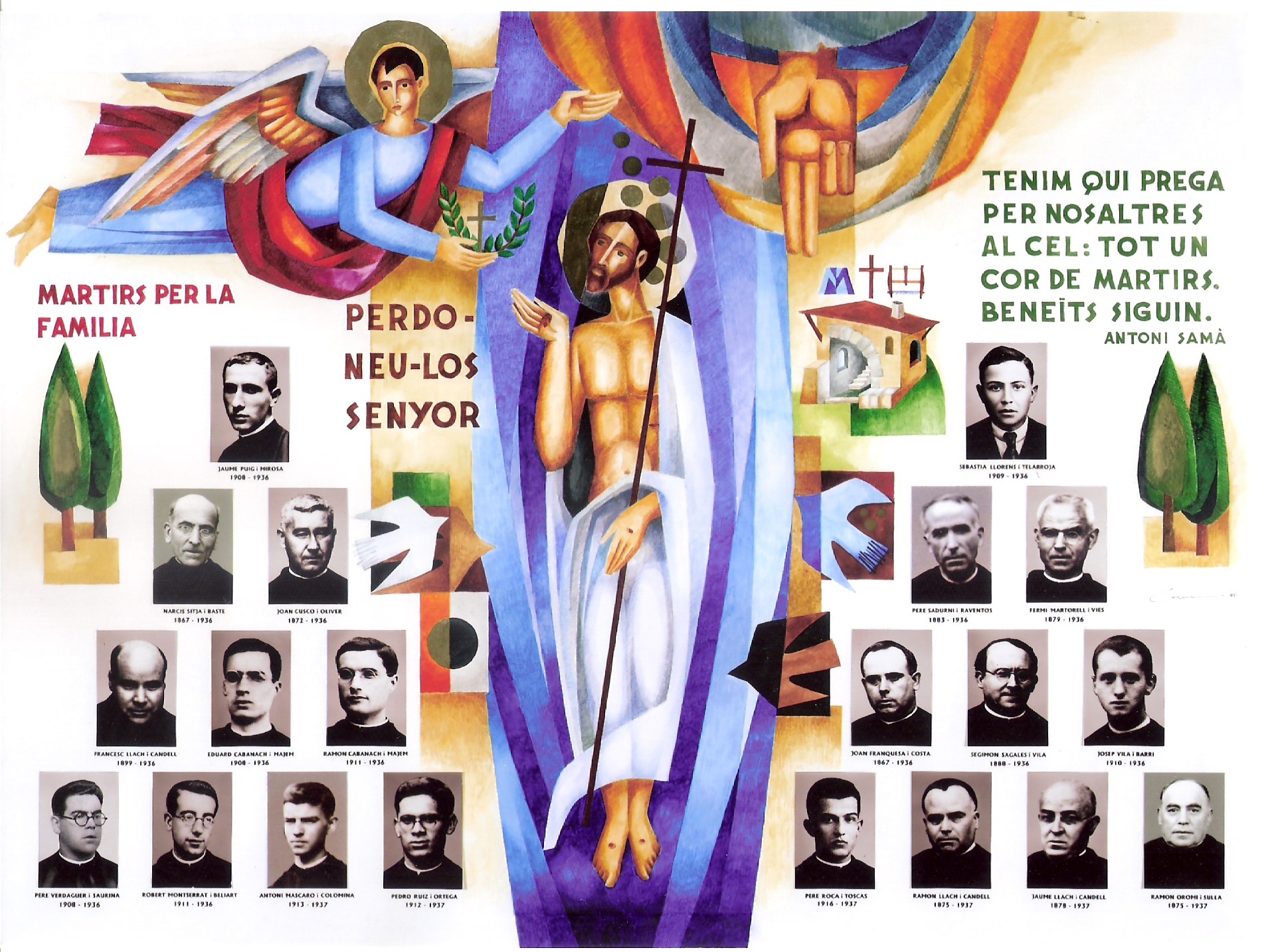 Perquè són màrtirs?
Què ens mostra a nosaltres el seu martiri?
Fe i confiança en Déu en qualsevol moment de la nostra vida.
“No tingueu por”: No amaguem la nostra fe
La pau interior que dona sempre el seguiment de Jesús.
Van morir perdonant els seus botxins: un gran missatge de perdó i de reconciliació
Evitar el rebuig i les baralles a causa de la diversitat de creences.
JAUME PUIG i 19 COMPANYS
Màrtirs per la família